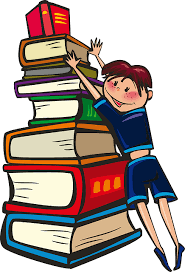 Buku Referensi
Oleh:
Kelompok 6
Alfin Afrizal		(1417041006)
Dian Mardina		(1417041018)
Ismatul Lisa		(1417041036)
Isnaini Rahayu		(1417041038)
Latifah Kamalia	(1417041046)
Ni’matil Mabarrah	(1417041061)
Rizky Damayanti	(1417041074)
Saskia Tiana		(1417041080)
Siti Istikomah		(1417041084)
1
Pendahuluan
2
1
2
3
Buku referensi?
3
Buku referensi?
Buku referensi
Buku referensi?
Buku referensi?
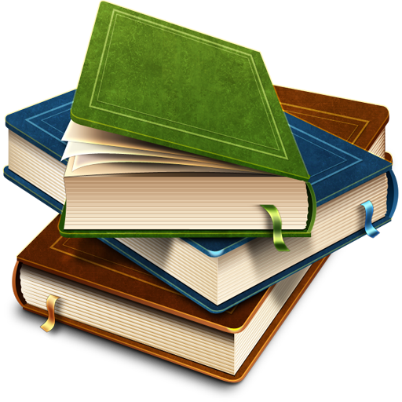 Buku referensi?
Jenis-jenis buku referensi
4
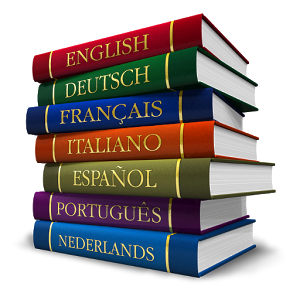 5
Pentingnya Buku Referensi
6
Bagian-bagian Buku Referensi
Kesimpulan
7
Saran
8
Dalam penulisan suatu karya tulis ilmiah, sebaiknya kita selalu menggunakan buku referensi sebagai landasan dasarnya.
9
TERIMA KASIH